Subject & Module Choice in  Second year for Arts Students
Programme Advisory Team
Overview of Session
2nd Year Flexible Pathways
Subject & Module Choice in Year 2
Electives
Opportunities to enhance your degree
Marks & Standards
Where to find more information
Programme Advisory Office, Office of the Dean of Teaching & Learning
Flexible Pathways within Arts
You will decide the structure of your degree (based on your  subjects and results from first year).

We let you decide if you would prefer to
specialise in one subject with a little of another - Major
with Minor
just specialise in one if you meet the criteria – Single Major 
or two subjects - Double Major
Programme Advisory Office, Office of the Dean of Teaching & Learning
Second Year Pathways within Arts
Single Major – 60 credits of one subject
Subject 1 – 60 credits
Double Major – 30 credits in two subjects
Subject 1 – 30 credits
Subject 2 – 30 credits
Major with minor – 40 credits in one subject; 20 credits in  the other
Subject 1 – 40 credits
Subject 2 - 20 credits
Programme Advisory Office, Office of the Dean of Teaching & Learning
Coursefinder
Choose the For Current Student option from the drop down menu
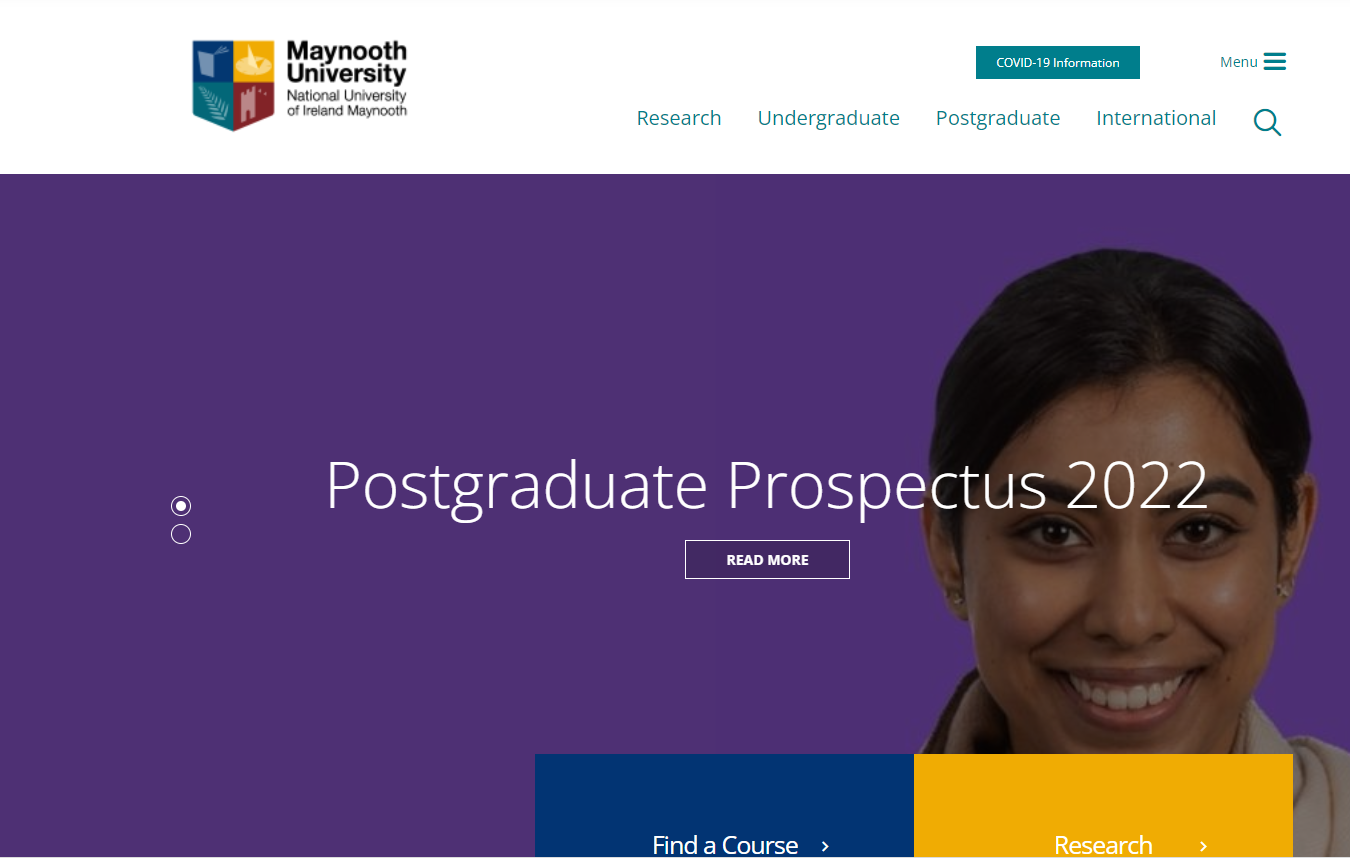 Programme Advisory Office, Office of the Dean of Teaching & Learning
CourseFinder
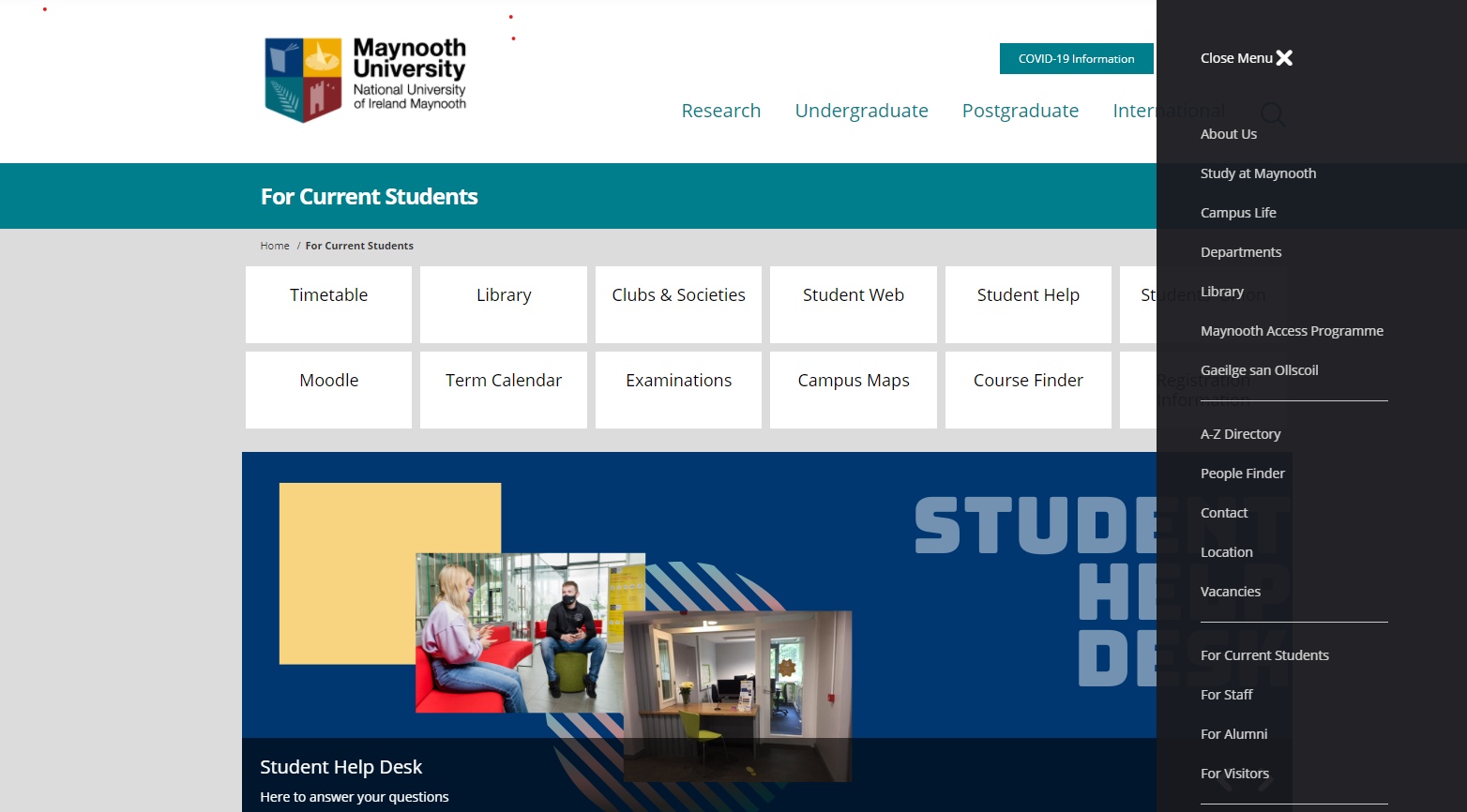 Programme Advisory Office, Office of the Dean of Teaching & Learning
For Current Students
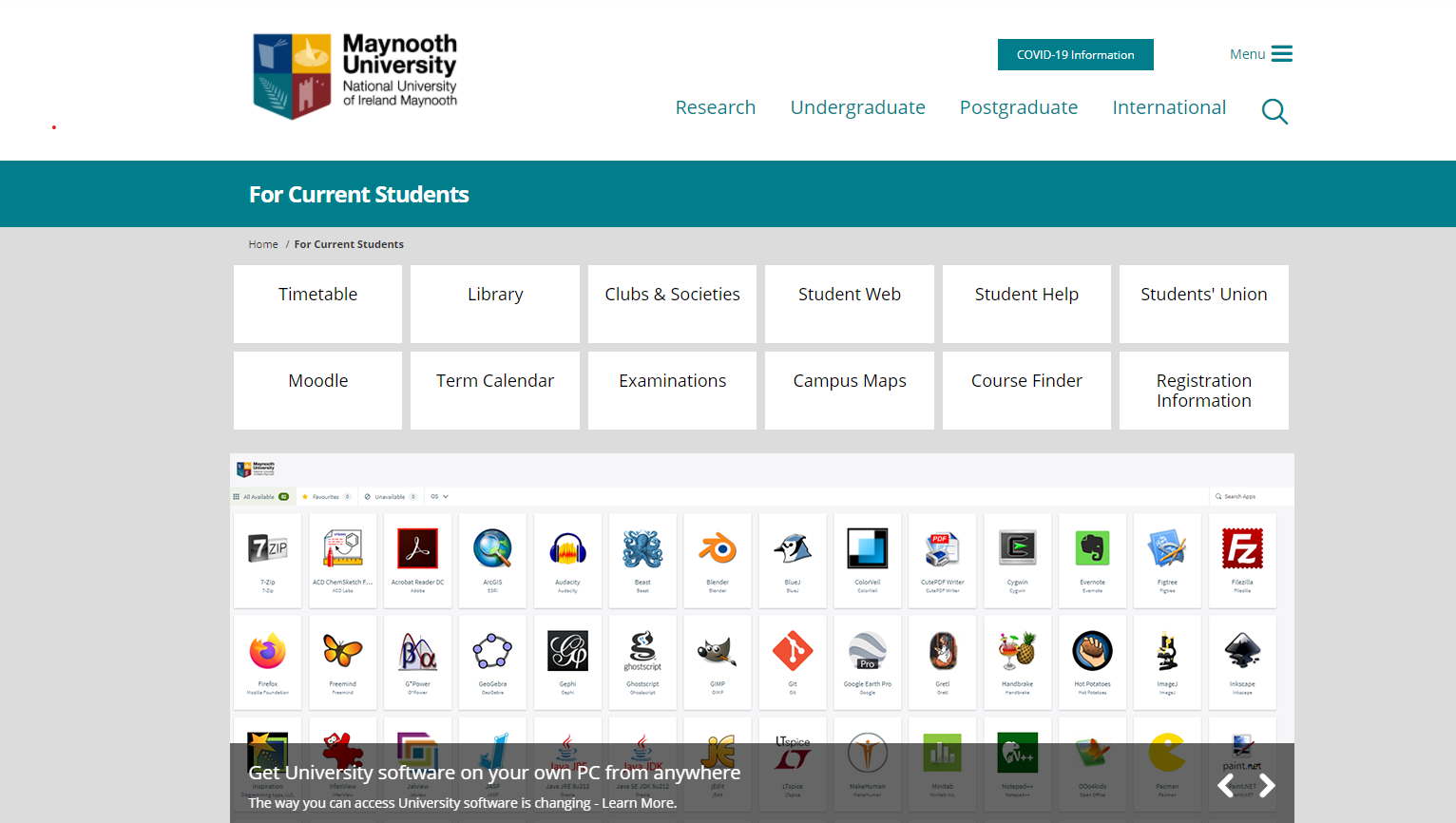 Programme Advisory Office, Office of the Dean of Teaching & Learning
CourseFinder
For information on your pathways, subjects and modules  in every year of study
Search by course code or module code
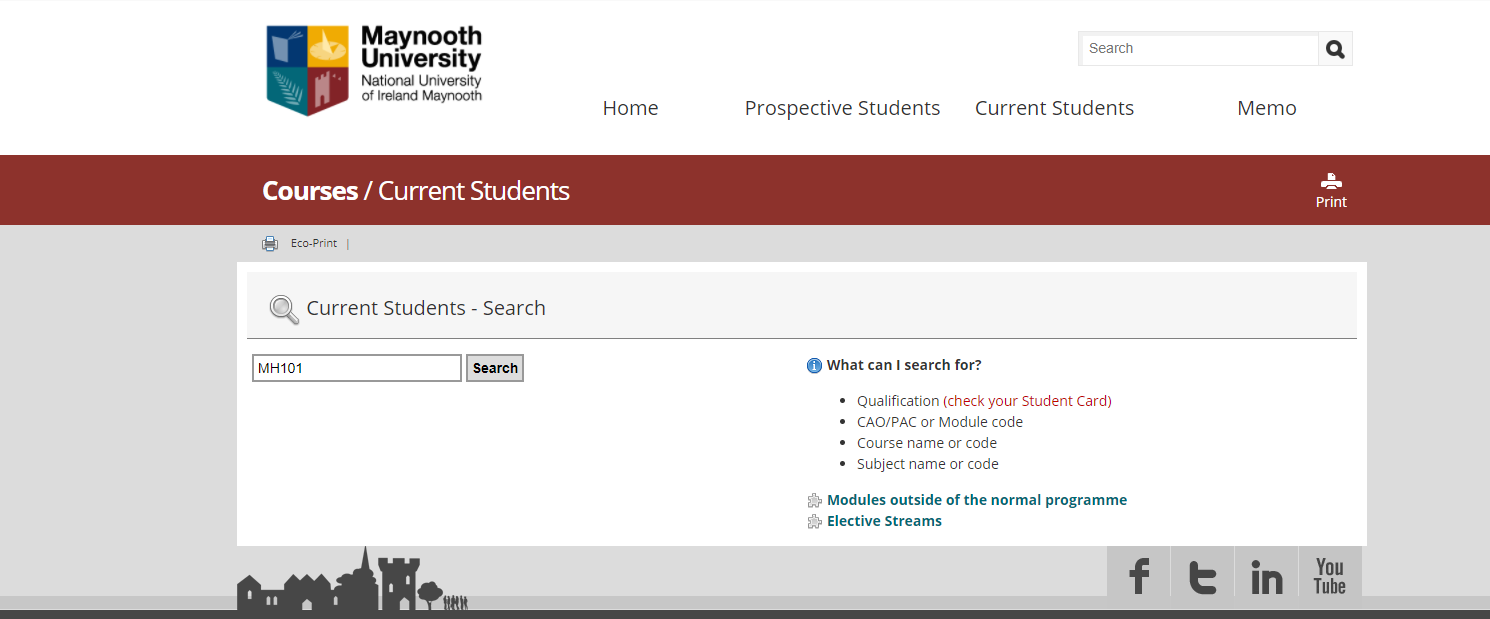 Programme Advisory Office, Office of the Dean of Teaching & Learning
MH101 in Coursefinder
Programme Advisory Office, Office of the Dean of Teaching & Learning
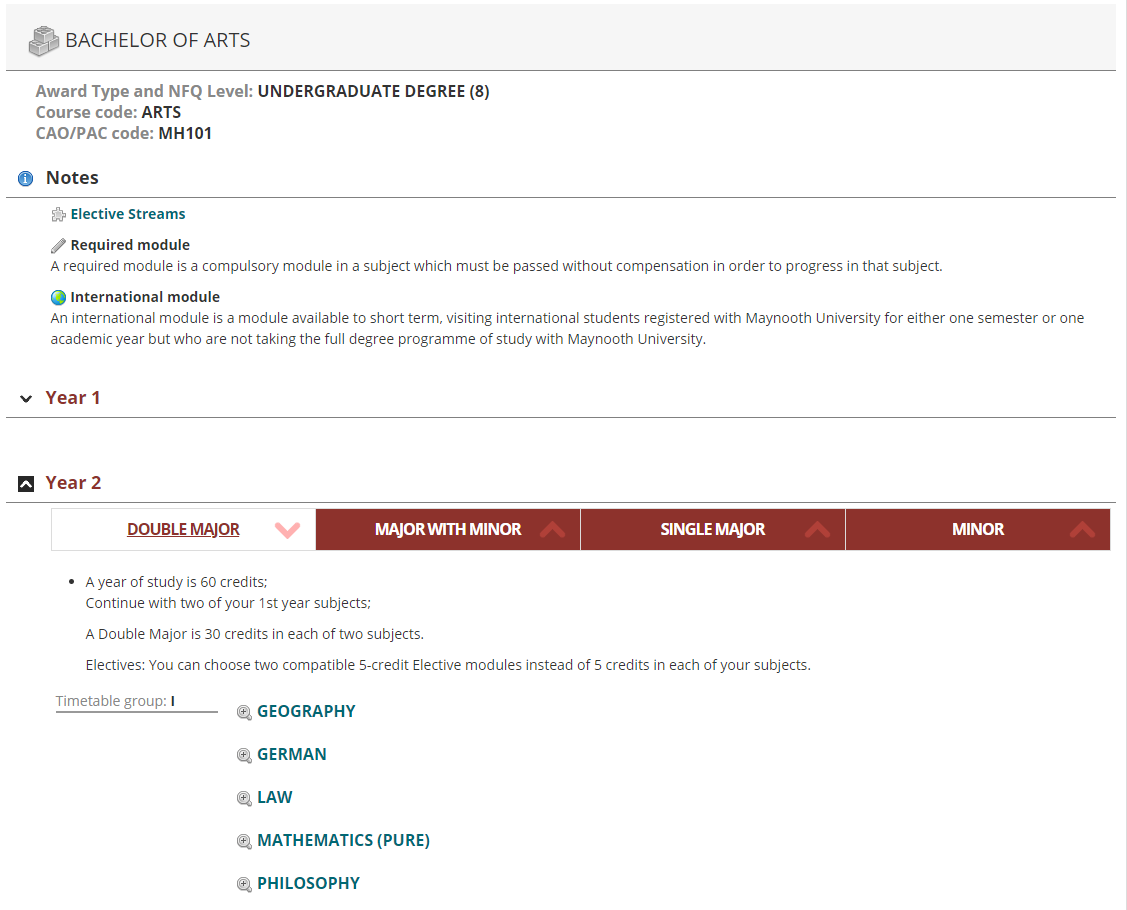 MH101 in CourseFinder
Programme Advisory Office, Office of the Dean of Teaching & Learning
What is an Elective?
Electives allow you to expand your  university education by providing the  opportunity to study an area outside  your chosen degree programme.


An Elective is worth 10 credits : 2 x five credit modules - one five credit  module in each semester .
Programme Advisory Office, Office of the Dean of Teaching & Learning
Why take an Elective?
Develop new skills that will compliment your chosen  programme (e.g. a language, entrepreneurship, or  science communication)
Broaden your perspective: study across disciplines, learn
how to think differently & appreciate different viewpoints
Introduction to the diverse fields of research as well as the  excellent lecturing staff throughout the University
To start a new language or keep up a current one
Intrigued by the topic
Programme Advisory Office, Office of the Dean of Teaching & Learning
How an Elective works – MH101
Double Major
Major with Minor
Single Major
Subject 1
50 credits
Elective
10 credits
Programme Advisory Office, Office of the Dean of Teaching & Learning
Ts & Cs apply
Registration for all modules are subject to usual timetable  viability and requirements in your main subjects
Electives are not available on every programme
Programme Advisory Office, Office of the Dean of Teaching & Learning
Electives on offer this year
Many students have the opportunity to take an Elective in Year 2
Some of the Electives this year include:
Accounting in Society
Beginners Chinese & German (NEW!)
Continuing French/Spanish/German/Gaeilge/Chinese
Film and Screen Studies
Gender and Sexuality in Society and Culture
Good and Evil
Engaging with civil society
Skills for Success (exceptions apply)
You should check Course Finder in mid July when it is updated for the academic year 22/23
Programme Advisory Office, Office of the Dean of Teaching & Learning
Exception to the Rule…  Skills for Success
Professional Development and Employability Skills module
5 credits in either semester one or semester two
Practice and develop a range of employability skills: teamwork,  communication, leadership, creative problem solving, self  awareness and more
Continuous Assessment: Simulated Recruitment Process with  job application, interview and E-portfolio
Programme Advisory Office, Office of the Dean of Teaching and Learning
Transfer from Arts
into 2nd year of  another programme
Specific Transfer Criteria
Specific Transfer Criteria (continued)
There is no transfer option from Arts to 2nd year of the following programmes:
BA or BSc Psychology
Primary School Teaching
Programme Advisory Office, Office of the Dean of Teaching & Learning
22.5 credits does not make a Double
In general, students who register for 22.5 credits in a subject have the  same progression options as a student who studies 15 credits of the  subject.
Programme Advisory, Office of the Dean of Teaching & Learning
Marks & Standards
All years after first year contribute to your final degree result.
Programme Advisory Office, Office of the Dean of Teaching & Learning
Any questions about  2nd	year
Subject & Module  Choice?
Programme Advisory Office, Office of the Dean of Teaching & Learning
Programme Advisory Office Contact Details
HOW TO CONTACT US:
Email:		programme.choices@mu.ie
Webpage and query form:
www.maynoothuniversity.ie/programme-advisory-office
Programme Advisory Office, Office of the Dean of Teaching & Learning